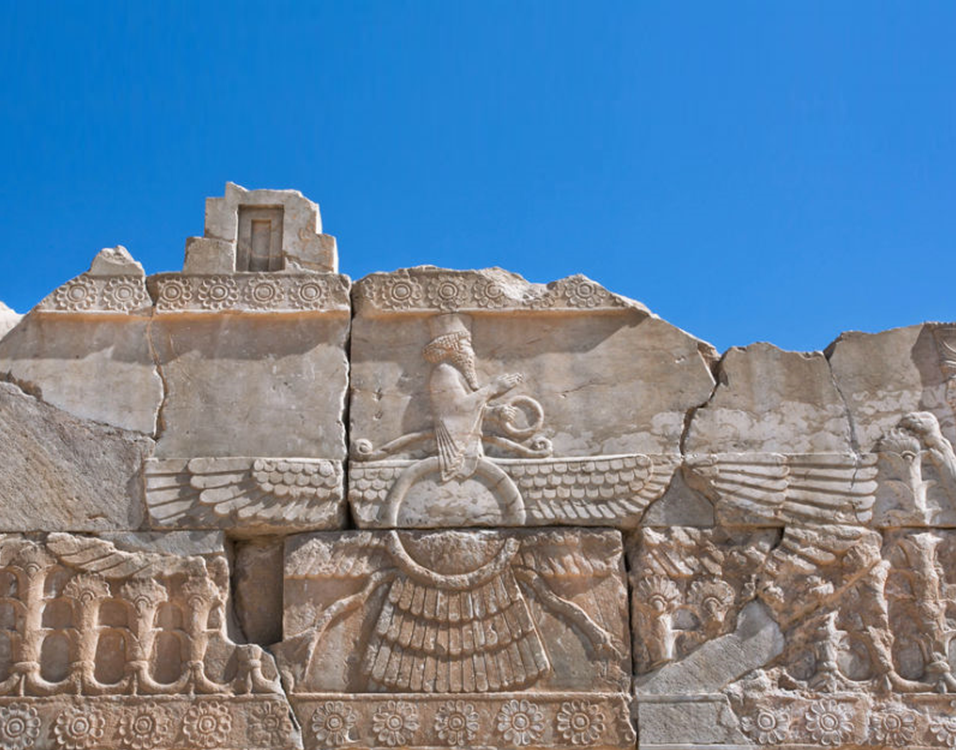 Achaemenid Empire
Doruk Çetin
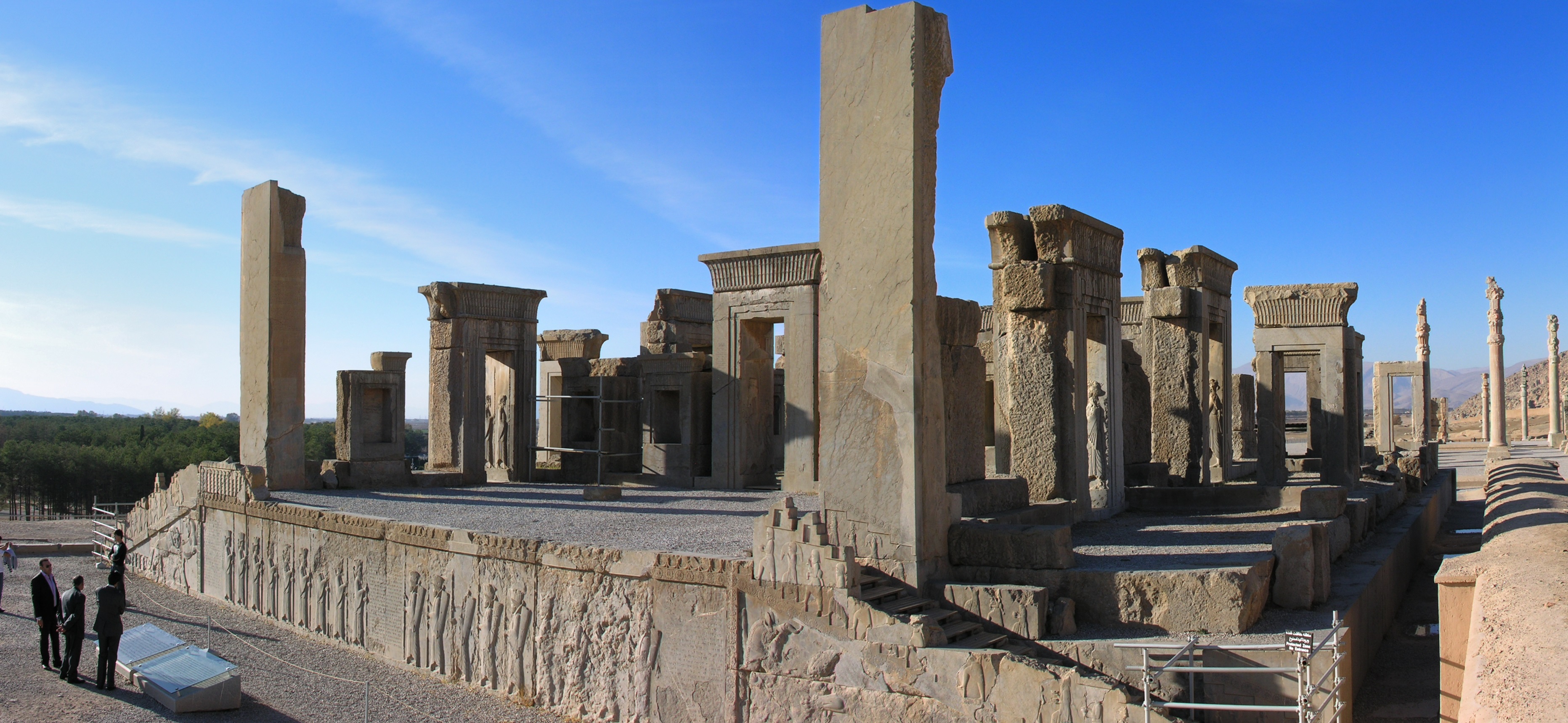 Who were the Achaemenids?
Cyrus and Pasargadae
Darius and Persepolis
Greco-Persian Wars
Zoroastrianism
End of the Empire
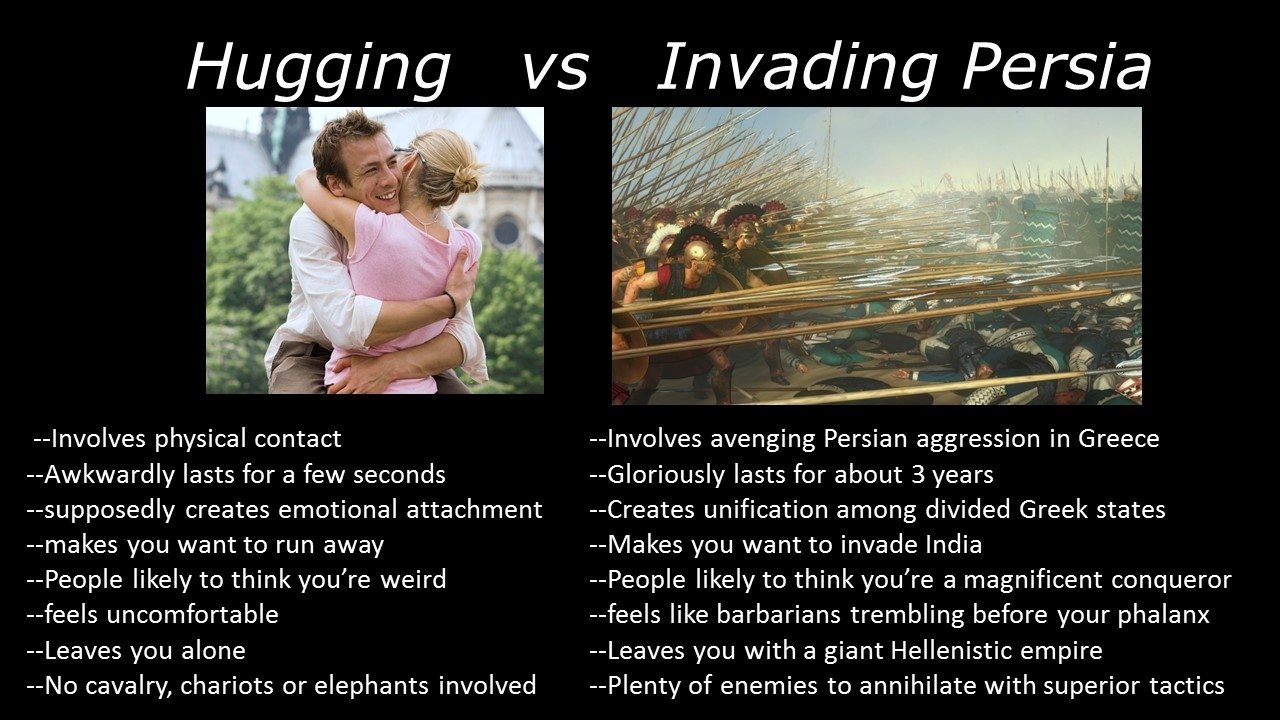 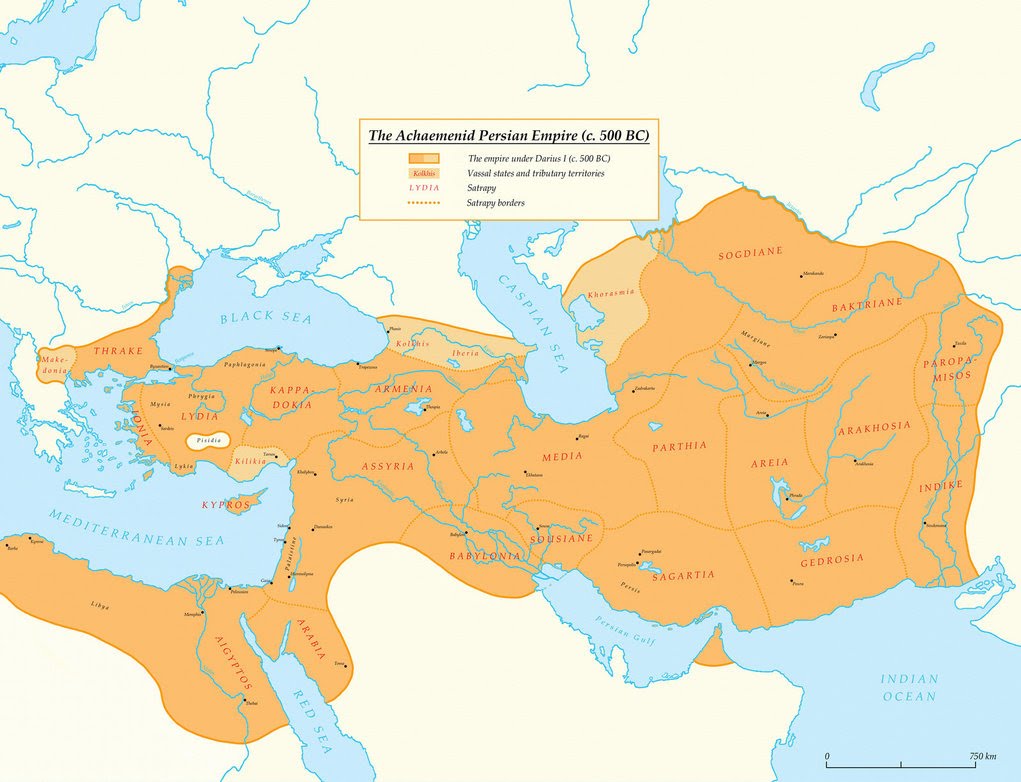 Median Empire
Achaemenid Empire
Seleucid Empire
Parthian Empire
Sasanian Empire
…
550 BC – 330 BC
Media
Persis
Cyrus the Great
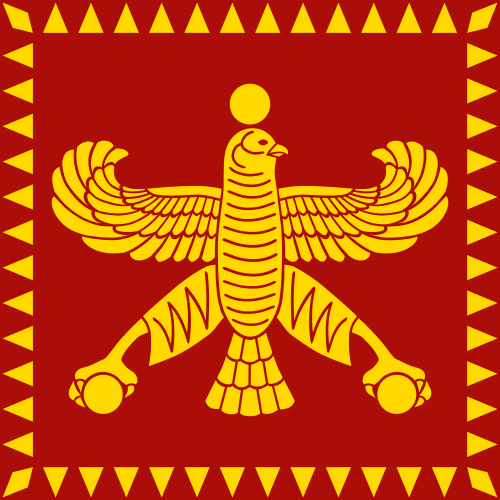 Cyrus the Great
His standard
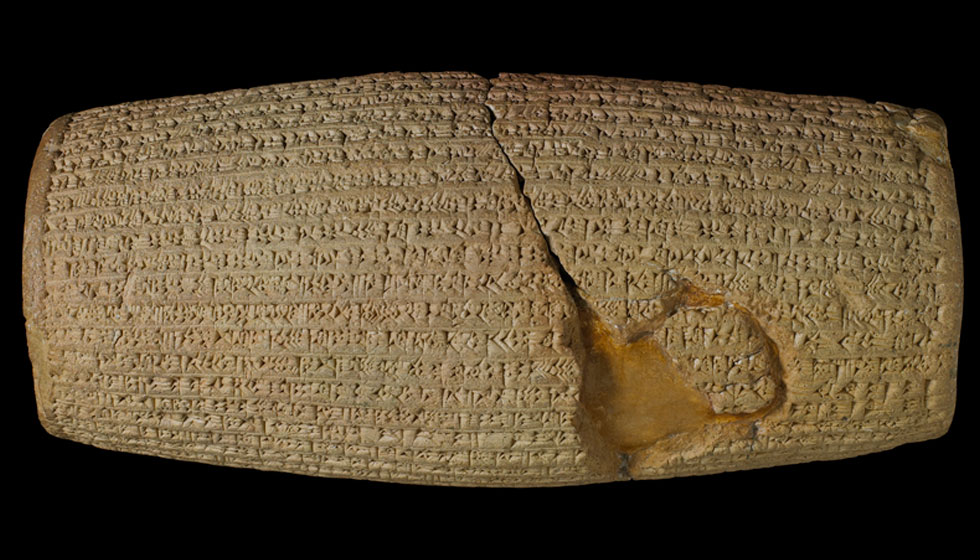 Cyrus Cylinder
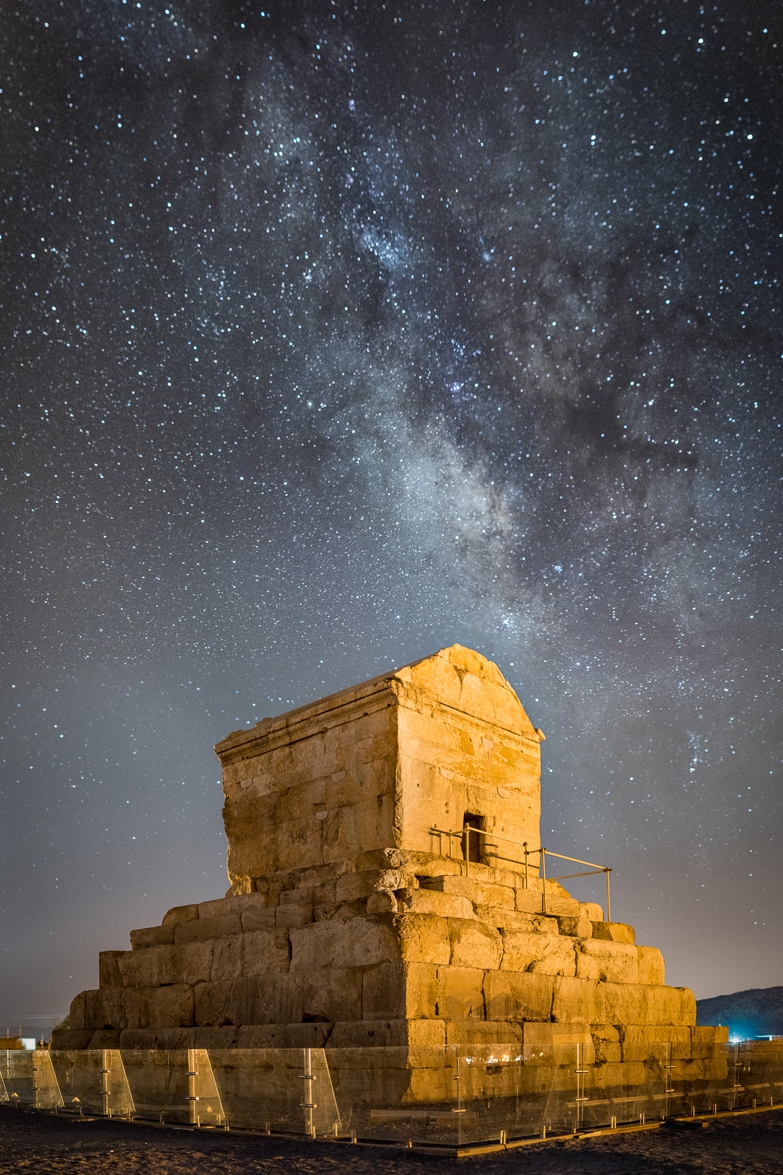 Pasargadae
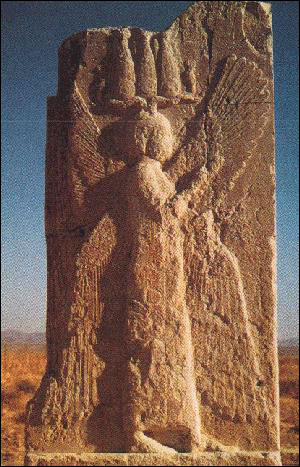 Tomb of Cyrus – on left
Bas-relief of Cyrus – on top
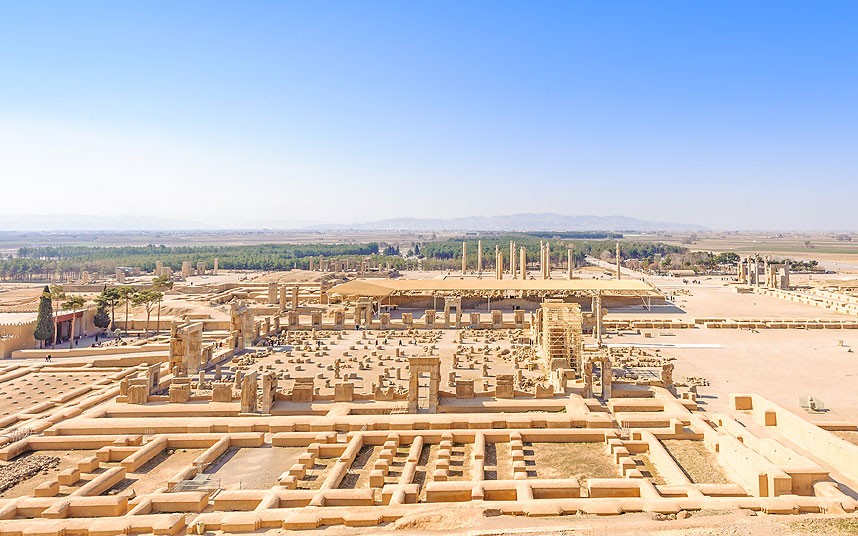 Persepolis
Darius the Great
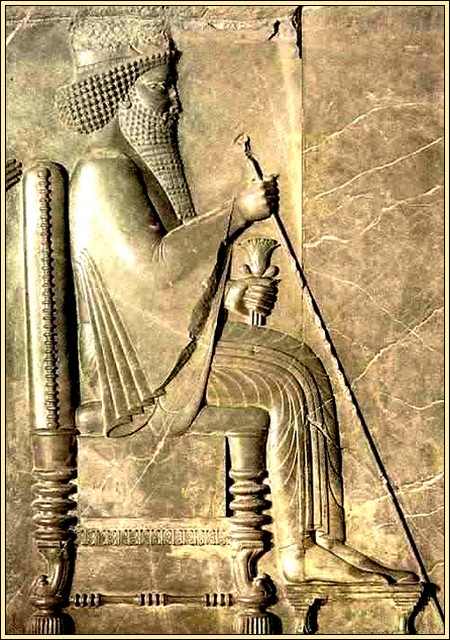 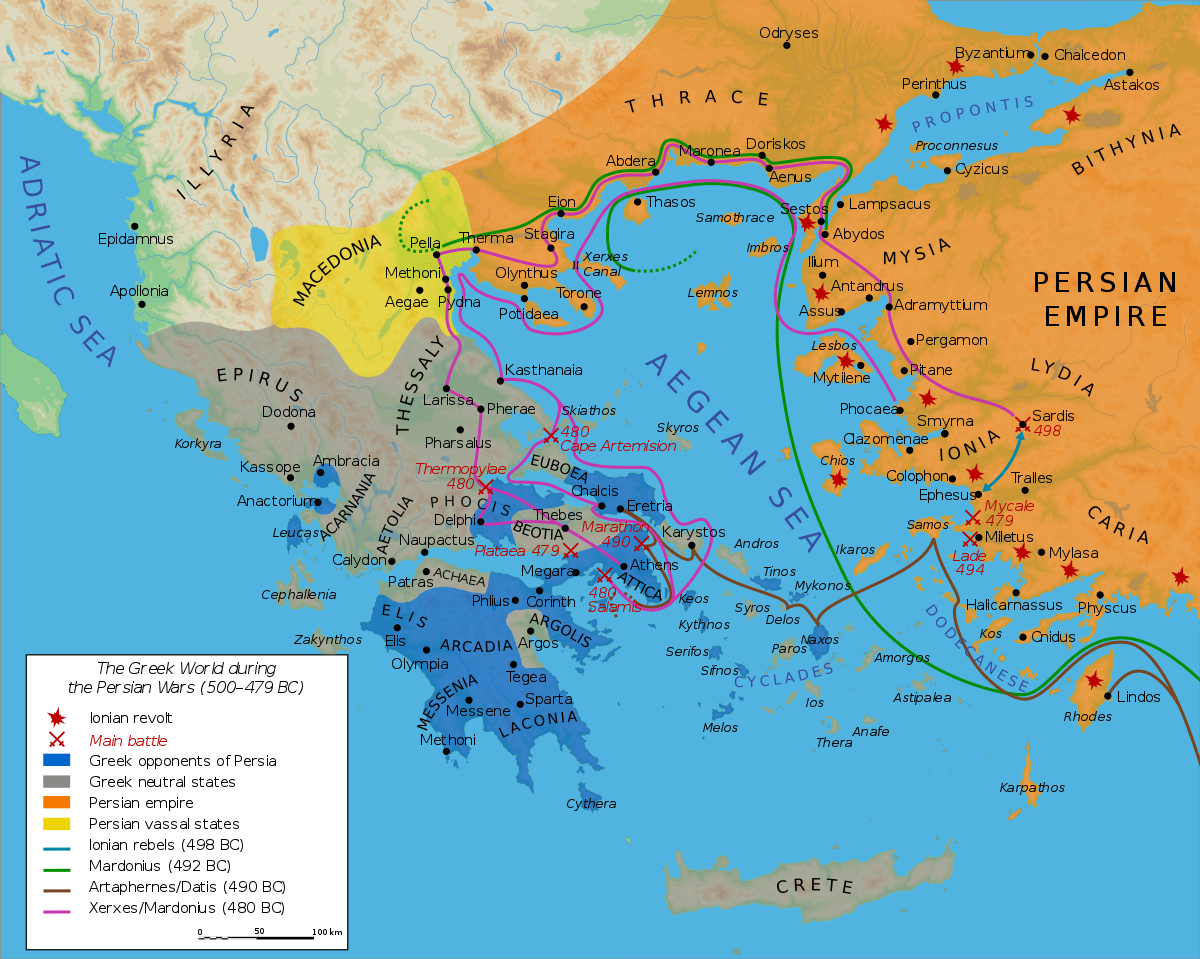 Greco-Persian Wars
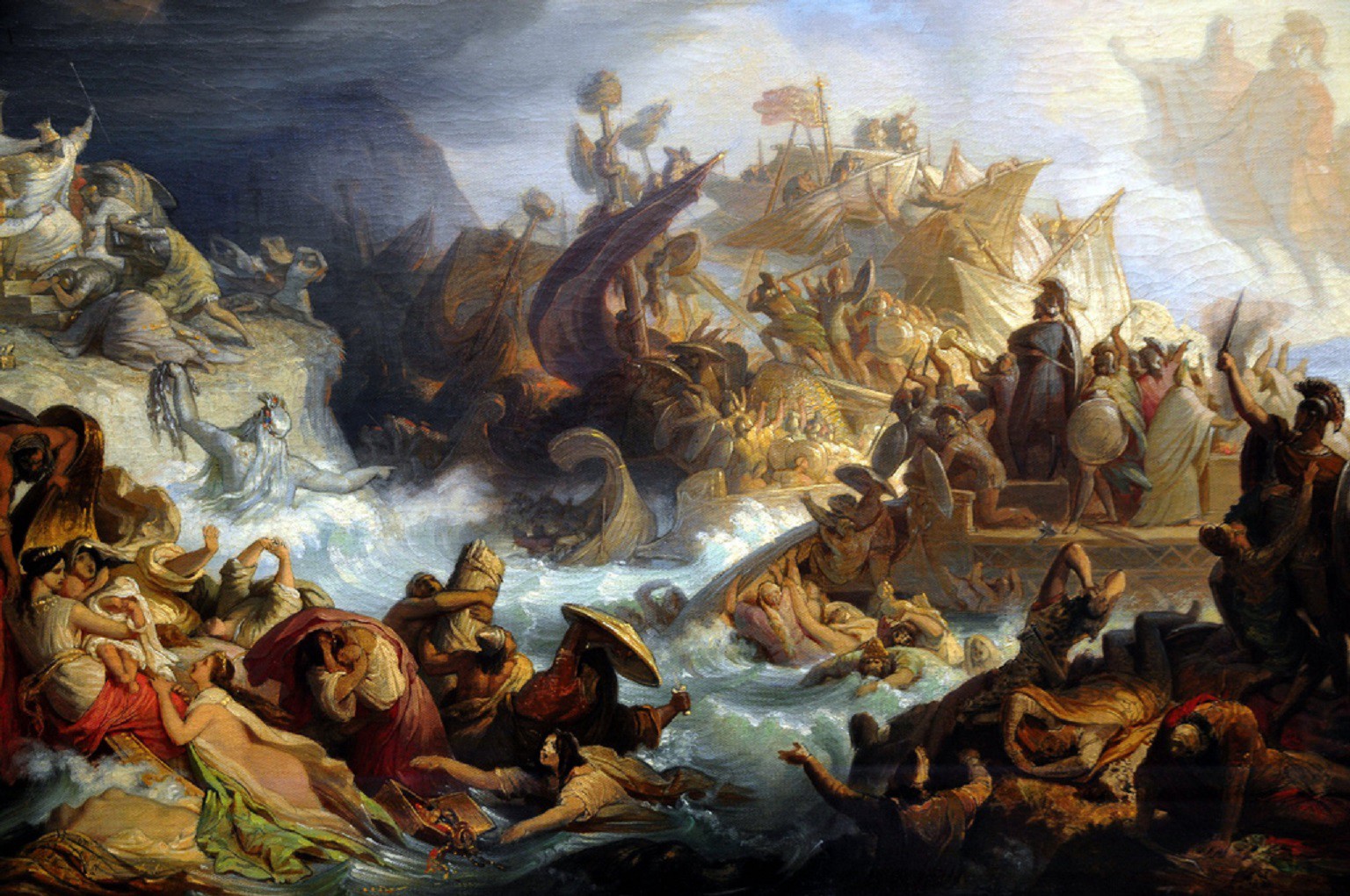 Greco-Persian Wars
Battle of Marathon
Battle of Thermopylae
Battle of Salamis
Battle of Plataea
- "Because of the arrows of the barbarians it is impossible to see the sun"
+ "Won't it be nice, then, if we shall have shade in which to fight them?"
Bridge over Dardanelles
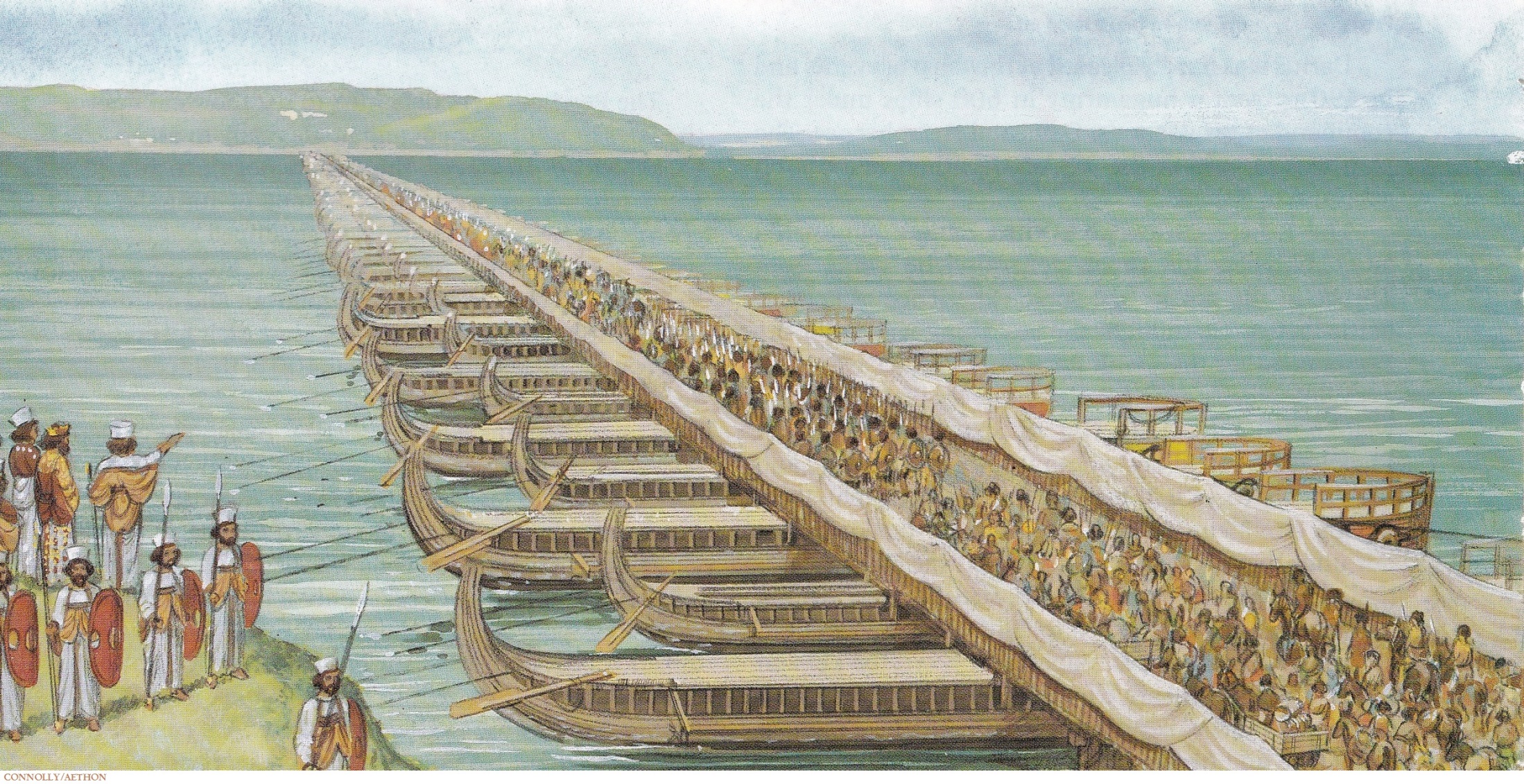 Çanakkale Today
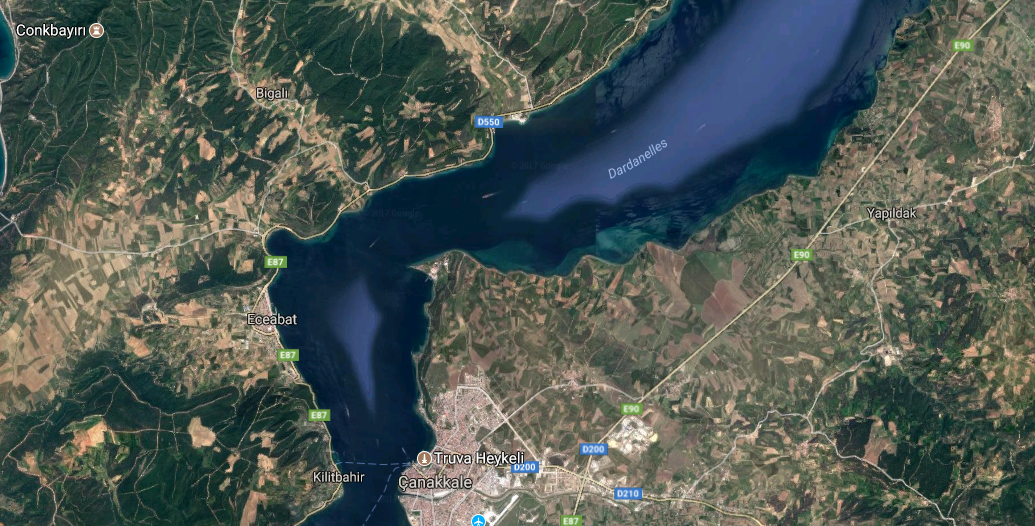 Sestos
Abydos
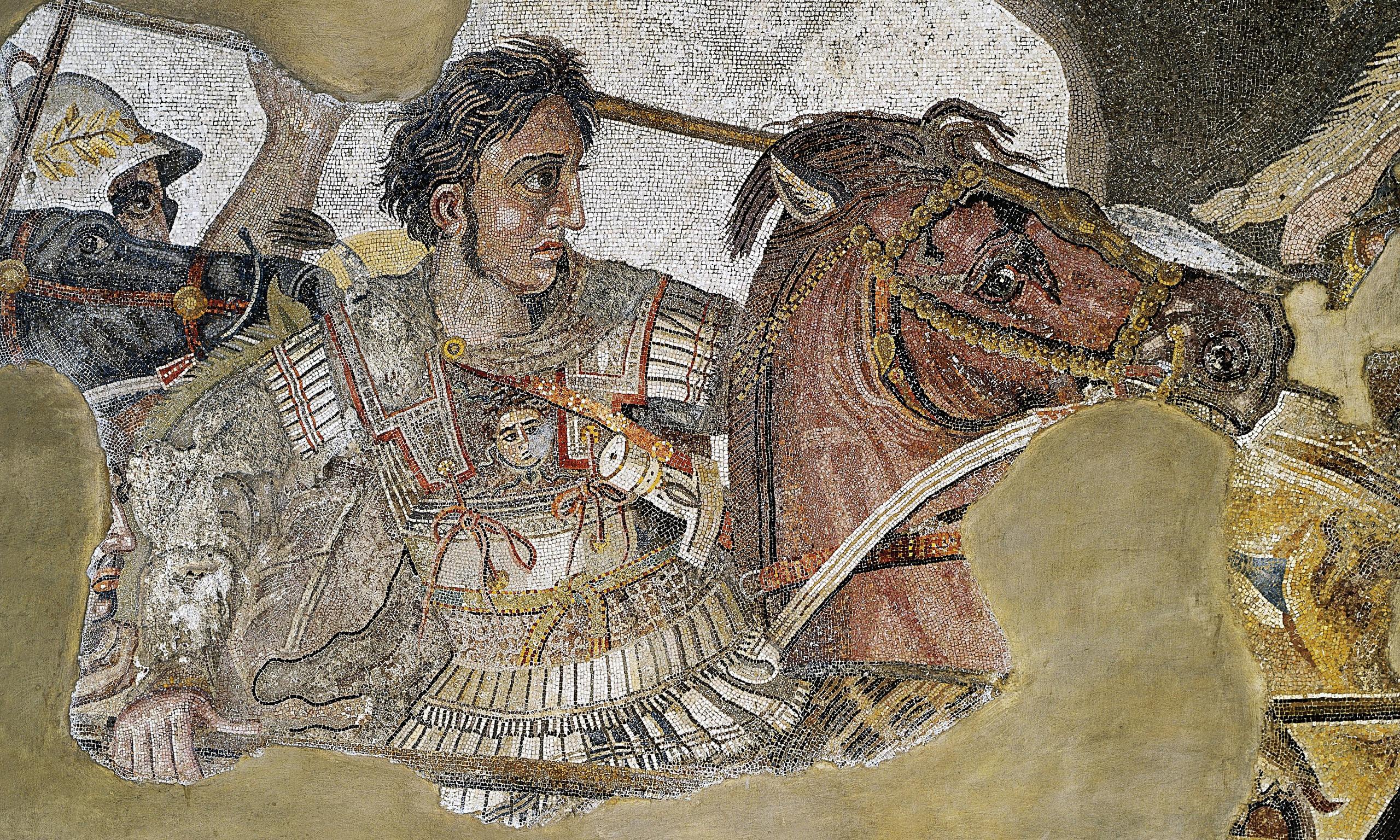 Alexander the Great
Zoroastrianism
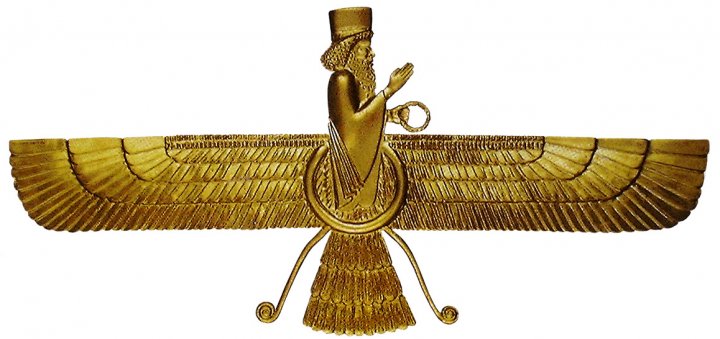 Faravahar
Questions?
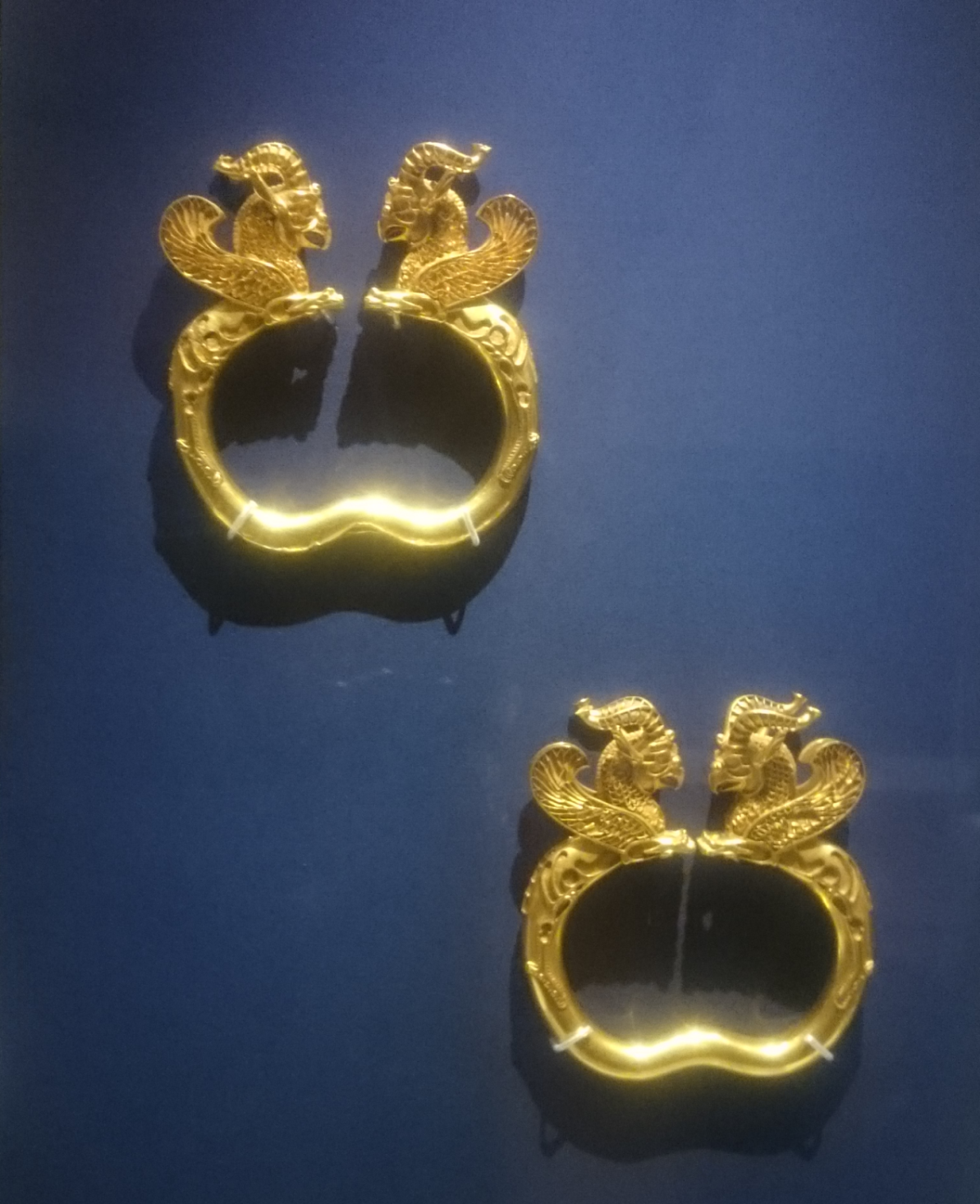 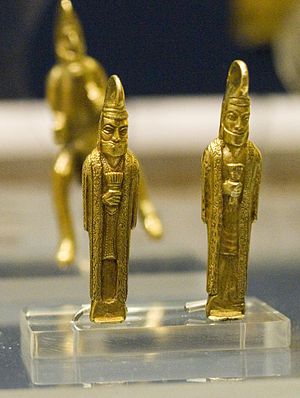 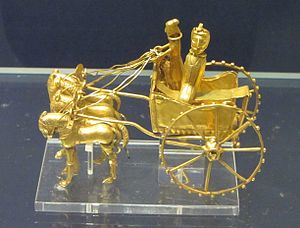 Oxus Treasure
References
Beginnings of the Athenian Empire: 9.114-122, http://www.thelatinlibrary.com/historians/herod/herodotus13.html
Martin, Thomas R., (2013) Ancient Greece From Prehistoric to Hellenistic Times, Second Edition, Yale University Press
Briant, Pierre (2002) From Cyrus to Alexander: a history of the Persian Empire, Winnona Lake, IN: Eisenbraun
Ivantchik, A., Licheli, V. (2007) Achaemenid culture and local traditions in Anatolia, Southern Caucasus and Iran : new discoveries, Leiden: Brill
Plutarch, Moralia p243, Sayings of Spartans, http://penelope.uchicago.edu/Thayer/E/Roman/Texts/Plutarch/Moralia/Sayings_of_Spartans*/main.html
Photo Sources
1st slide, Persepolis: Pinterest
2nd slide, Persepolis: Wikimedia Commons
3rd slide, Hugging vs Invading Persia: Reddit
4th slide, Map of the Persian Empire: Quora
5th slide, Cyrus the Great: Iran Chamber Society
5th slide, Standard of Cyrus: Wikimedia Commons
6th slide, Cyrus Cylinder: Cyrus Cylinder US Tour 2013
7th slide, Tomb of Cyrus: Wikimedia Commons
7th slide, Bas-relief of Cyrus: Iran Chamber Society
8th slide, Persepolis: Telegraph
9th slide, Darius the Great: My Science School
10th slide, Map of the Greco-Persian Wars: Wikimedia Commons
11th slide, Battle of Salamis: Wikimedia Commons
12th slide, Bridge over Dardanelles: Pinterest
13th slide, Satellite view of Çanakkale: Google Earth
14th slide, Alexander the Great Mosaic: Wikimedia Commons
15th slide, Faravahar: Medium.com
16th slide, Oxus Treasure: Wikimedia Commons
16th slide, Oxus Treasure: Wikimedia Commons
16th slide, Oxus Treasure: Myself